ANTIPARASITIC DRUGS
Antiprotozoal- Antimalarial drugs
Antimalarial drugs Introduction
Malaria is an acute infectious disease and is the most important global parasitic disease
It  is one of the leading causes of morbidity and mortality, particularly in children under five years of age and pregnant women in Kenya. 
 Causative agent : Plasmodium species -Protozoan parasite 
 There are 4 species infecting humans;
P. falciparum-commonest cause
P. vivax 
 P. malariae 
P. ovale 
Transmitted by infected female Anopheles mosquito
Falciparum malaria is potentially life-threatening.
 Patients with severe falciparum malaria may develop liver and kidney failure, convulsions, and coma. 
Although occasionally severe, infections with P. vivax and P. ovale generally cause less serious illness, but the parasites can remain dormant in the liver for many months, causing a reappearance of symptoms months or even years later.
Life cycle of malaria parasiteStages
1. Hepatic (Pre/Exo-erythrocytic) stage
parasites localize in liver 
patient is asymptomatic 

2. Erythrocytic stage
parasites invade RBCs 
patient develops fever cycle 

3. Development of sexual forms (sporogonic cycle)
occurs in Anopheles mosquito
Life cycle of malaria parasite
Malaria infection begins when an infected female Anopheles mosquito bites a person, injecting Plasmodium parasites, in the form of sporozoites, into the bloodstream.
The sporozoites pass quickly into the human liver.
The sporozoites multiply asexually in the liver cells over the next 7 to 10 days, causing no symptoms. (exo-erythrocytic schizogony) 
Of note, in P. vivax and P. ovale a dormant stage [hypnozoites] can persist in the liver (if untreated) and cause relapses by invading the bloodstream weeks, or even years later
The ring stage trophozoites mature into schizonts, which rupture releasing merozoites
 The parasites, in the form of merozoites, are released from the liver cells in vesicles, journey through the heart, and arrive in the lungs, where they settle within lung capillaries.
The vesicles eventually disintegrate, freeing the merozoites to enter the blood phase of their development. (erythrocytic schizogony )
In the bloodstream, the merozoites invade red blood cells (erythrocytes) and multiply again until the cells burst. Then they invade more erythrocytes. This cycle is repeated, causing fever each time parasites break free and invade blood cells.
 Blood stage parasites are responsible for the clinical manifestations of the disease.
Some of the infected blood cells leave the cycle of asexual multiplication. Instead of replicating, the merozoites in these cells develop into sexual forms of the parasite, called gametocytes, that circulate in the blood stream.
The gametocytes, male (microgametocytes) and female (macrogametocytes), are ingested by an Anopheles mosquito during a blood meal. The parasites’ multiplication in the mosquito is known as the sporogonic cycle

While in the mosquito’s stomach, the microgametes penetrate the macrogametes generating zygotes
The fertilized female gametes(zygotes) develop into actively moving ookinetes that burrow through the mosquito's midgut wall and form oocyst on the exterior surface. 
Inside the oocyst, thousands of active sporozoites develop. The oocyst eventually bursts, releasing sporozoites into the body cavity that travel to the mosquito's salivary glands. 
The cycle of human infection begins again when the  infected mosquito bites another person.
Clinical features and classification of malaria
Malaria can be classified as either uncomplicated or severe based on clinical presentation. 
1. Uncomplicated malaria 
This is characterized by fever in the presence of peripheral parasitaemia. 
Other features may include:
 chills
 profuse sweating
 muscle pains/ joint pains
 abdominal pain, diarrhoea,
Nausea and/or vomiting
 irritability and refusal to feed. 

These features may occur singly or in combination.
2 . Severe malaria 
This is a life threatening manifestation of malaria, and is defined as the detection of P. falciparum in the peripheral blood in the presence of any of one or more of the clinical or laboratory features listed below:
 Prostration (inability or difficulty to sit upright, stand or walk without support in a child normally able to do so, or inability to drink in children too young to sit)
 Alteration in the level of consciousness (ranging from drowsiness to deep coma)
 Cerebral malaria (unrousable coma not attributable to any other cause in a patient with falciparum malaria) 
Respiratory distress (acidotic breathing)
 Multiple generalized convulsions (2 or more episodes within a 24 hour period)
Shock (circulatory collapse, septicaemia) 
Pulmonary oedema 
Abnormal bleeding (Disseminated Intravascular coagulopathy)
Jaundice
Haemoglobinuria (black water fever) 
 Acute renal failure - presenting as oliguria or anuria 
Severe anaemia (Haemoglobin < 5g/dl or Haematocrit < 15%) 
Hypoglycaemia (blood glucose level < 2.2.mmol/l) 
Hyperlactataemia
Classification of antimalarials
Anti malarial drugs can be classified according to anti malarial activity and according to chemical structure.
1. According to anti malarial activity:
a. Tissue schizonticides for causal prophylaxis: 
These drugs act on the primary tissue forms of the plasmodia which after growth within the liver, initiate the erythrocytic stage.
By blocking this stage, further development of the infection can be theoretically prevented. 
Pyrimethamine and Primaquine have this activity.
 However since it is impossible to predict the infection before clinical symptoms begin, this mode of therapy is more theoretical than practical.
b. Tissue schizonticides for preventing relapse:
These drugs act on the hypnozoites of P. vivax and P. ovale in the liver that cause relapse of symptoms on reactivation.
Primaquine is the prototype drug; pyrimethamine also has such activity.
C. Blood schizonticides: 
These drugs act on the blood forms of the parasite and thereby terminate clinical attacks of malaria.
These are the most important drugs in anti malarial chemotherapy. 
These include chloroquine, quinine, mefloquine, halofantrine, pyrimethamine, sulfadoxine, sulfones, tetracyclines etc.
d. Gametocytocides: 
These drugs destroy the sexual forms of the parasite in the blood and thereby prevent transmission of the infection to the mosquito.
Chloroquine and quinine have gametocytocidal activity against P. vivax and P. malariae, but not against P. falciparum. 
Primaquine has gametocytocidal activity against all plasmodia, including P. falciparum.
e. Sporontocides: 
These drugs prevent the development of oocysts in the mosquito and thus ablate the transmission. 
Primaquine and chloroguanide have this action.
Classification according to  structure or  therapeutic class
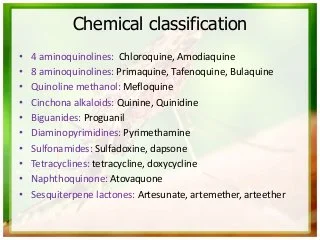 Cinchona alkaloids -Quinine
Quinine is the chief alkaloid of cinchona bark (known as ‘Fever Bark’), a tree found in South America

Mechanism of action
 Quinine acts as a blood schizonticide although it also has gametocytocidal activity against P. vivax and P. malariae.
 Because it is a weak base, it is concentrated in the food vacuoles of P. falciparum.
 It is said to act by inhibiting heme polymerase, thereby allowing accumulation of its cytotoxic substrate, heme.
As a schizonticidal drug, it is less effective and more toxic than chloroquine.
 However, it is used in the management of severe falciparum malaria in areas with known resistance to chloroquine.
Pharmacokinetics
 Quinine is readily absorbed when given orally or parenterally. 
Peak plasma concentrations are achieved within 1 – 3 hours after oral dose
plasma half-life is about 11 hours. 
The drug is extensively metabolized in the liver and only 10% is excreted unchanged in the urine.
 There is no cumulative toxicity on continued administration.
Adverse effects:
 Quinine is a potentially toxic drug. 
1. The typical syndrome of quinine side effects is called cinchonism and it can be mild in usual therapeutic dosage or could be severe in larger doses. 
Mild cinchonism consists of ringing in the ears, headache, nausea and disturbed vision.
 Functional impairment of the eighth nerve results in tinnitus, decreased auditory acuity and vertigo. 
Visual symptoms consist of blurred vision, disturbed colour perception, photophobia, diplopia, night blindness, and rarely, even blindness. 
These changes are due to direct neurotoxicity, although vascular changes may contribute to the problem.
2. Gastrointestinal symptoms like nausea, vomiting, abdominal pain and  diarrhoea may be seen.
3. Rashes
4. Sweating
5. Angioedema 
6. Excitement, confusion, delirium are also seen in some patients. 
7. Coma, respiratory arrest, hypotension, and death can occur with over dosage.
8. Quinine can also cause renal failure. 
9. Massive hemolysis and hemoglobinuria can occur, especially in pregnancy or on repeated use and hypoprothrombinemia, agranulocytosis are also reported
10.  It can cause respiratory distress and dysphagia in patients of myasthenia gravis.

11. Quinine stimulates insulin secretion and in therapeutic doses it can cause hypoglycemia. 
This can be more severe in patients with severe infection and in pregnancy.
Hypoglycemia in malaria may go unnoticed and could even cause death.
Therefore, it is advisable to monitor blood glucose levels at least once in 4-6 hours while quinine is administered, especially in severe infection and in pregnancy.
Quinine induced hypoglycemia can recur even after administration of 50% dextrose. 
In such situations, maintenance with a 10% dextrose infusion is advisable.
Contraindications of quinine
Hypersensitivity in the form of rashes, angioedema, visual and auditory symptoms are indications for stopping the treatment. 
 Patients with tinnitus and optic neuritis.
 It should be used with caution in patients with atrial fibrillation. 
 Hemolysis is indication for immediately stopping the drug. 
 Patients suffering from myasthenia gravis.
Availability
Quinine is available as tablets/ capsules containing 300 or 600 mg of the base. It is also available as injections, containing 300mg /ml.

Dose:
It recommended for treatment of severe malaria
Oral: 10 mg/kg 8 hourly for 4 days and 5 mg/kg 8 hourly for 3 days.
Intra venous: 20 mg/kg in 10 ml/kg normal saline or 5% dextrose over 4 hours,(loading dose)then 10 mg /kg in saline or dextrose over 4 hours(maintenance dose),  then every 8 hours until patient is able to take orally or for 5-7 days.
Intra muscular: 20 mg/kg stat, followed by 10 mg/kg 8 hourly by deep intra muscular injections for 5-7 days or until the patient is able to take orally.
Quinine MUST be diluted (maximum concentration is 100 mg/ml for adults, and 50mg/ml for children) before intramuscular injection
A maximum of 3ml should be injected into one site. If the amount to be injected exceeds 3ml, multiple sites should be used
4-aminoquinolonesChloroquine
Chloroquine is the prototype anti malarial drug, most widely used to treat all types of malarial infections. It is also the cheapest, time tested and safe anti malarial agent.
Mechanism of action: 
The mechanism of action of chloroquine is unclear. 
Being alkaline, the drug reaches high concentration within the food vacuoles of the parasite and raises its pH.
 It is found to induce rapid clumping of the pigment. 
Chloroquine inhibits the parasitic enzyme heme polymerase that converts the toxic heme into non-toxic hemazoin, thereby resulting in the accumulation of toxic heme within the parasite.
 It may also interfere with the biosynthesis of nucleic acids.
Other mechanisms suggested include formation of drug-heme complex or intercalation of the drug with the parasitic DNA.
Pharmacokinetics 
90% of the drug is absorbed from G.I.T and  it is rapidly absorbed from intra muscular and subcutaneous sites. 
It has a large distribution volume due to extensive sequestration in tissues of liver, spleen, kidney, lung etc. Hence the need for a larger loading dose.
Therapeutic blood levels persist for 6-10 days and elimination half-life is 1-2 months.
 Half of the drug is excreted unchanged by the kidneys, remaining is converted to active metabolites in the liver.
Adverse effects:
 Chloroquine is a relatively safer anti malarial.
 At therapeutic doses, it can cause
 Dizziness, Headache, diplopia, disturbed visual accommodation
dysphagia
 nausea, malaise
 pruritus of palms, soles and scalp. 
 visual hallucinations, confusion, and occasionally frank psychosis. -These side effects do not warrant stoppage of treatment.
 It can exacerbate epilepsy. 
When used as prophylactic at 300 mg /week, it can cause retinal toxicity after 3-6 years (i.e. after 50-100 g of chloroquine).
Intra muscular injections of chloroquine can cause hypotension and cardiac arrest, particularly in children
Availability:
 Chloroquine is available as Chloroquine phosphate tablets; each tablet contains 150 mg of the base. Chloroquine hydrochloride injection contains 40 mg of the base per ml.

Dose:
 Oral- paeds- 10mg/kg stat., then three doses of 5 mg/kg, over 36-48 hours.
Adult- 600mg stat(loading dose) then 300mg after 6hrs then 300mg od for 2 days.

Contraindications1. pregnancy-causes abortion due to placenta separation
2. Patients with psoriasis-causes exacerbation
Clinical uses
1. Used in treatment of acute attacks of malaria
When the treatment does not respond within 24hrs suspect resistant strain and use other antimalarials
2. Used to suppress malaria(chemoprophylaxis)
Give 300mg weekly
3. Used for treatment of amoebiasis (liver abscess) 
 it is administered in doses of 600mg base per day in 2 to 3 divided doses orally for 2 days followed by 150mg base twice daily for 2 to 3 weeks.
4. Used in treatment of liverfluke infection
5. Useful drug in rheumatoid arthritis and systemic lupus erythromatosus (SLE)

N/B Usage of chloroquine was discontinued from the treatment of Plasmodium falciparum infection in almost all endemic regions because of global spread of resistant parasites.
Sulfonamides & DiaminopyrimidineSulfadoxine+Pyrimethamine
Pyrimethamine and sulphadoxine (Fansidar) are very useful adjuncts in the treatment of uncomplicated, chloroquine resistant, P. falciparum malaria. 
It is now used in combination with artesunate for the treatment of P. falciparum malaria.
 It is also used in intermittent treatment in pregnancy (IPTp)
Mode of action
 Pyrimethamine inhibits the dihydrofolate reductase of plasmodia and thereby blocks the biosynthesis of purines and pyrimidines, which are so essential for DNA synthesis and cell multiplication.
 This leads to failure of nuclear division at the time of schizont formation in erythrocytes and liver.
Sulfadoxine inhibits the utilisation of para-aminobenzoic acid in the synthesis of dihydropteroic acid. 
The combination of pyrimethamine and sulfadoxine thus offers two step synergistic blockade of plasmodial division.
Pharmacokinetics:
 Pyrimethamine is slowly but completely absorbed after oral administration and is eliminated slowly with a plasma half-life of about 80-95 hours.
Suppressive drug levels may be found in the plasma for up to 2 weeks.
 The drug is excreted in breast milk.
Sulfonamides are rapidly absorbed from the gut and are bound to plasma proteins.
 They are metabolised in the liver and are excreted in the urine. 
They pass through the placenta freely. Sulfadoxine is a long acting sulfonamide with a half-life of 7-9 days.
Adverse effects
Pyrimethamine 
can cause occasional skin rashes 
depression of hematopoiesis.
 Excessive doses can produce megaloblastic anemia.
Sulfonamides(sulfadoxine)
Agranulocytosis; aplastic anemia;
 hypersensitivity reactions like rashes, fixed drug eruptions, 
erythema multiforme of the Steven Johnson type 
exfoliative dermatitis, serum sickness; liver dysfunction; anorexia, vomiting
acute hemolytic anemia can also occur.
Dose
uses
treatment of acute, uncomplicated P. falciparum malaria for those patients in whom chloroquine resistance is suspected.(rarely used alone due to resistance)
For malaria prophylaxis- 2-3 days before travelling
Contraindications 
Patients allergic to sulfonamides
Patients with renal and hepatic dysfunction
Patients with Glucose-6-Phosphate Dehydrogenase (G6PD) deficiency
Children under 2 months
Artemisinin derivatives/Sesquiterpine lactones
Artemisinin is a phytoconstituent obtained from the Chinese medicinal herb Artemisia annua
Artemisinin has a poor bioavailability limiting its effectiveness. Therefore semisynthetic derivatives of artemisinin; artesunate, artemether, and arteether have been developed
Artemisinins are short-acting antimalarial agents used to treat uncomplicated Plasmodium falciparum malaria. 
They kill parasites more rapidly than conventional antimalarial drugs, and are active against both the sexual and asexual stages of the parasite cycle
Due to their short half-life and to prevent development of resistance, artemisinin compounds are often combined with one or two long-acting antimalarial drugs -- amodiaquine, mefloquine, sulfadoxine/pyrimethamine or lumefantrine as artemisinin-based combination therapy (ACT).
 ACT is now being widely used as the first-line treatment for Plasmodium falciparum malaria throughout the world
Availability
Depending on their chemical structure different formulations are available for artemisinin and its derivatives.
 For artemisinin a wide variety of formulations for oral, parenteral and rectal use are available. 
Artemether can be given as an oil-based intramuscular injection or orally.
Artesunate can be given orally, rectally or by the intramuscular or intravenous routes. 
Arteether is oil-based so water insoluble and therefore given by intramuscular injection only
mechanism of action of artemisinin and its derivatives 
 It is not completely defined, however the sarcoplasmic-endoplasmic reticulum ATPase gene of Plasmodium has been suggested as possible parasite-specific target. 
This enzyme is thought to be critical for parasite survival, and is damaged by carbon-centered free radicals released during metabolism of the artimisinin peroxide 
Pharmacokinetics
Upon administration the drugs are rapidily absorbed and widely distributed in the liver kidney and bile
Metabolites of artemisinin undergo glucuronidation and are excreted in the urine or feces. 
Dihydroartemisinin appears to be the principal metabolite of all artemisinin derivatives but not artemisinin itself 
Dihydroartemisinin is an active metabolite and also available as a drug in a fixed drug combination with piperaquine.
Side effects
Nausea and vomiting
Depressed GIT activity(ingestion and constipation)
Dizziness
Neurotoxic effects
type 1 hypersensitivity reactions
Amino alcohols- Lumefantrine
Lumefantrine is an antimalarial agent used in combination with artemether for the treatment of acute uncomplicated malaria caused by Plasmodium falciparum.
A fixed-dose oral formulation of artemether plus lumefantrine (AL), an artemisinin-based combination therapy (ACT), is a first-line regimen for uncomplicated P. falciparum malaria 
It is also the 1st line in pregnant women in the second or third trimester.
 Artemether is rapidly converted to its active metabolite dihydroartemisinin (DHA) 
 Both compounds have potent antimalarial activity and are responsible for rapid reductions in parasite biomass.
Food enhances the absorption of both drugs.
Side effects 
headache
 anorexia
 dizziness, 
 asthenia.
Pyrexia
Cough
vomiting, 
Possible but rare serious adverse effects include
Changes in ECG(QT prolongation)
bullous eruption
 urticaria,
splenomegaly  and hepatomegaly 
 hypersensitivty reaction
angioedema.
Contraindications of AL
Hypersensitivity to either drug
Patients with severe malaria
1st trimester of pregnancy
Pts with history of cardiac arythimias
Family hx of sudden death
Patients with electrolytes imbalances
Administration instructions(AL)
Coartem(AL) Tablets should be taken with food. 
Patients with acute malaria are frequently averse to food, hence they should be encouraged to resume normal eating as soon as food can be tolerated since this improves absorption of artemether and lumefantrine.
For patients who are unable to swallow the tablets such as infants and children, Coartem Tablets may be crushed and mixed with a small amount of water (1 to 2 teaspoons) in a clean container for administration immediately prior to use.
 The container can be rinsed with more water and the contents swallowed by the patient. 
The crushed tablet preparation should be followed whenever possible by food/drink (e.g., milk, formula, pudding, broth, and porridge).(if dispersible form is not available)
The initial dose should be given under observation
In the event of vomiting within 1 to 2 hours after administration, a repeat dose should be taken. 
If the repeat dose is vomited, the patient should be given an alternative antimalarial for treatment.
Dose 
A 3-day treatment schedule with a total of 6 doses is recommended as below:
5 kg to less than 15 kg bodyweight: One tablet as an initial dose, 1 tablet again after 8 hours and then 1 tablet twice-daily (morning and evening) for the following 2 days (total course of 6 tablets).
15 kg to less than 25 kg bodyweight: Two tablets as an initial dose, 2 tablets again after 8 hours and then 2 tablets twice-daily (morning and evening) for the following 2 days (total course of 12 tablets).
25 kg to less than 35 kg bodyweight: Three tablets as an initial dose, 3 tablets again after 8 hours and then 3 tablets twice-daily (morning and evening) for the following 2 days (total course of 18 tablets).
35 kg bodyweight and above: Four tablets as a single initial dose, 4 tablets again after 8 hours and then 4 tablets twice-daily (morning and evening) for the following 2 days (total course of 24 tablets).
The recommended second line treatment for uncomplicated malaria in Kenya is dihydroartemisinin-piperaquine (DHA-PPQ). (Duocotexcin/p-alaxin)
This is currently available as a fixed-dose combination with adult tablets containing 40 mg of dihydroartemisinin and 320 mg of piperaquine and paediatric tablets containing 20mg dihydroartemisinin and 160mg of piperaquine. 
These are administered once daily for three days as shown
Dose
Artesunate
Parenteral artesunate:  
 It is recommended treatment for severe malaria 
Dosing:
Artesunate 2.4 mg/kg body weight (bw) administered intravenously (IV) or intramuscularly (IM) at the time of admission (time=0), then at 12h and 24 h, then once a day until the patient is able to take oral medication. 
Children weighing <20 kg should receive a higher dose of artesunate (3 mg/kg/dose) than larger children and adults (2.4 mg/kg/dose) to ensure an equivalent drug exposure.
8-AminoquinolinePrimaquine
Primaquine is the only antimalarial drug available to clinicians for the treatment of relapsing forms of malaria. 
Primaquine kills the intrahepatic form of Plasmodium vivax and Plasmodium ovale, and thereby prevents the development of the erythrocytic forms that are responsible for relapses.
 It also kills gametocytes.
 It acts by interfering with a part of the parasite (mitochondria) that is responsible for supplying it with energy. 
Without energy the parasite dies. 
Primaquine is not used in the prevention of malaria, only in the treatment.
It has insignificant activity against the asexual blood forms of the parasite and therefore it is always used in conjunction with a blood schizonticide and never as a single agent. 
Primaquine has gametocytocidal activity against all plasmodia, including P. falciparum
pharmacokinetics
Primaquine is well-absorbed in the gut and extensively distributed in the body without accumulating in red blood cells.
 The concentration of primaquine in the plasma usually reached a peak 1-2 hours after oral administration.
Administration of primaquine with food  increases its oral bioavailibity
The plasma elimination half-life is 4hrs
 It is quickly metabolized by liver enzymes to carboxyprimaquine, which does not have anti-malarial activity. 
Renal excretion of the parent drug is less than 4%.
Common side effects include
nausea
vomiting
stomach cramps
headache

Contraindications
glucose-6-phosphate dehydrogenase (G6PD) deficiency- Causes life threatening hemolysis
pregnancy 

Uses
2nd line in rx of uncomplicated malaria together with dihydroartemisinin
(dihydroartemisinin-piperaquine (DHA-PPQ)
AntibioticsTetracycline and doxycycline
Used against chloroquine resistant malaria
Kills erythrocytic stage of the malarial parasite
Tetracycline is used for acute attack only
Doxycycline is used for prophylaxis and acute attack
For treating acute attack they are used in combination with quinine
Should not be given to children and pregnant women
THE END
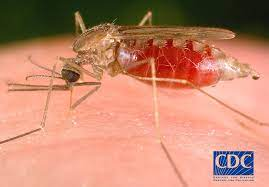